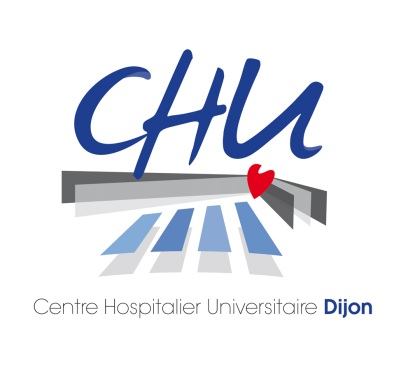 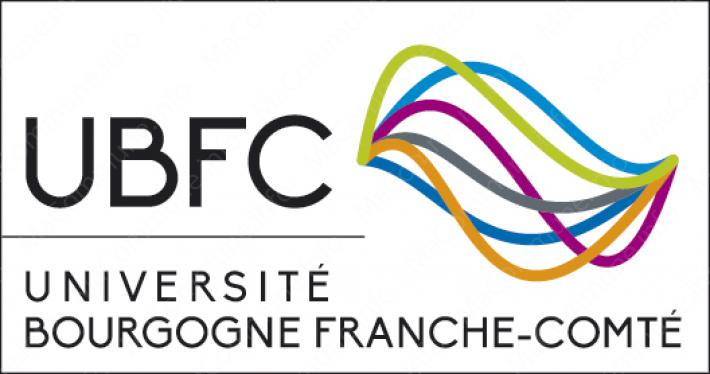 Réparation complexe de la paroi abdominale: un regard médico-économique
pablo.ortega-deballon@chu-dijon.fr
MESH, juin 2018
PLAN
Etude économique avec prothèse biologique
Modèle médico-économique
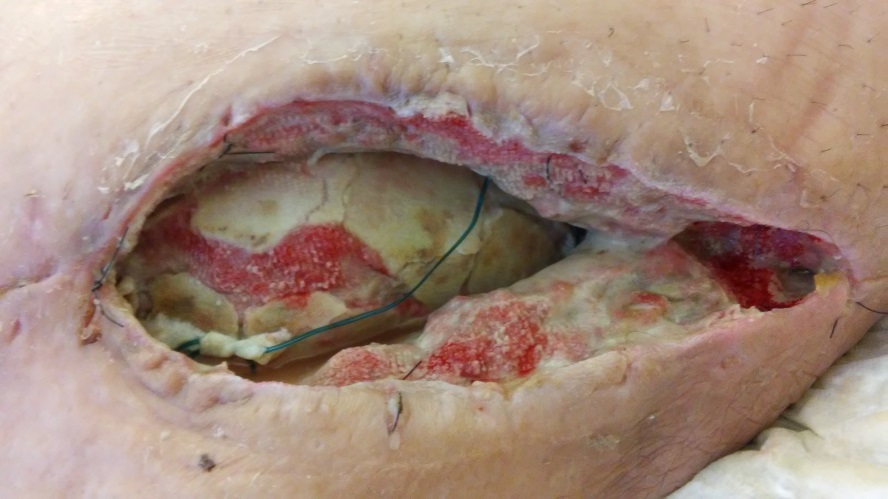 Ni toutes les synthétiques se valent
Ni toutes les biologiques se valent
Ni toutes les biosynthétiques se valent
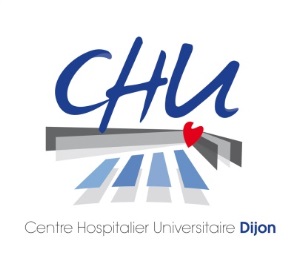 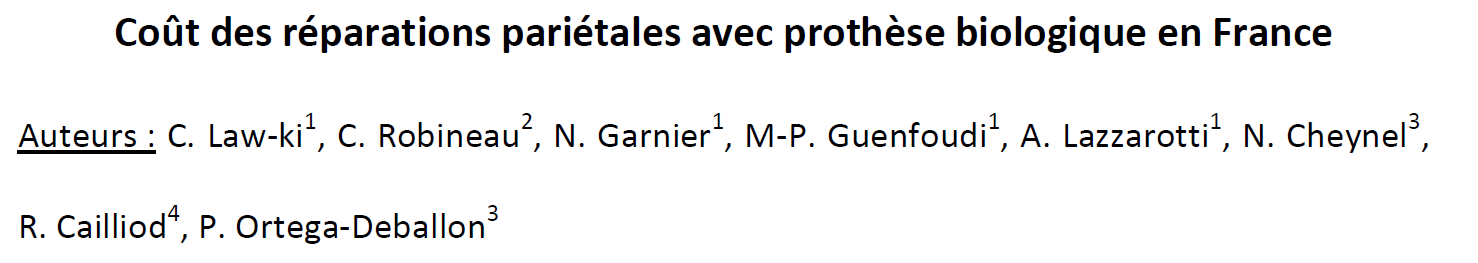 2009-2015, N = 76 patients
67 exploitables
DMS: 26 ± 24 jours [médiane: 17 j] 
19 patients (28,4%) ont passé en réa une médiane de 5 jours
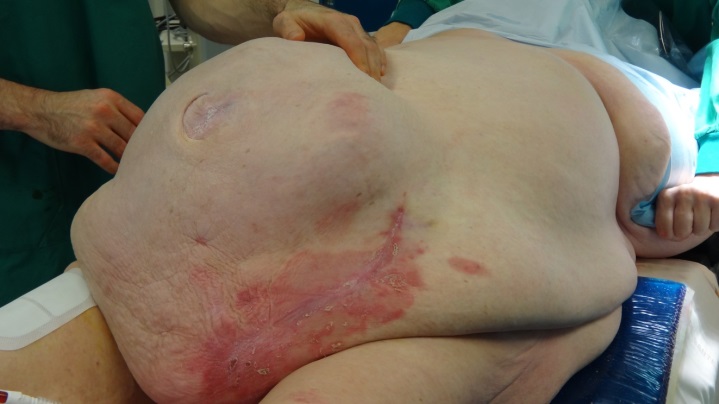 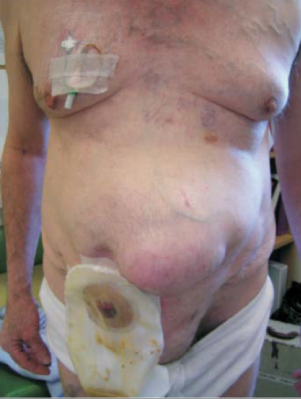 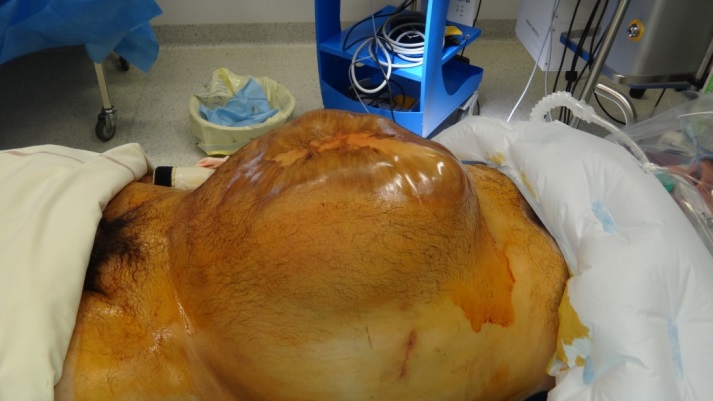 Premier regard économique
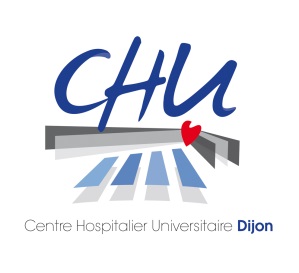 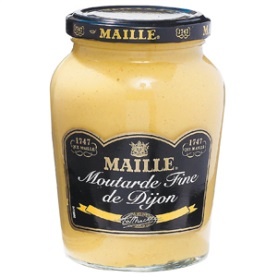 2009-2015, N = 76 patients
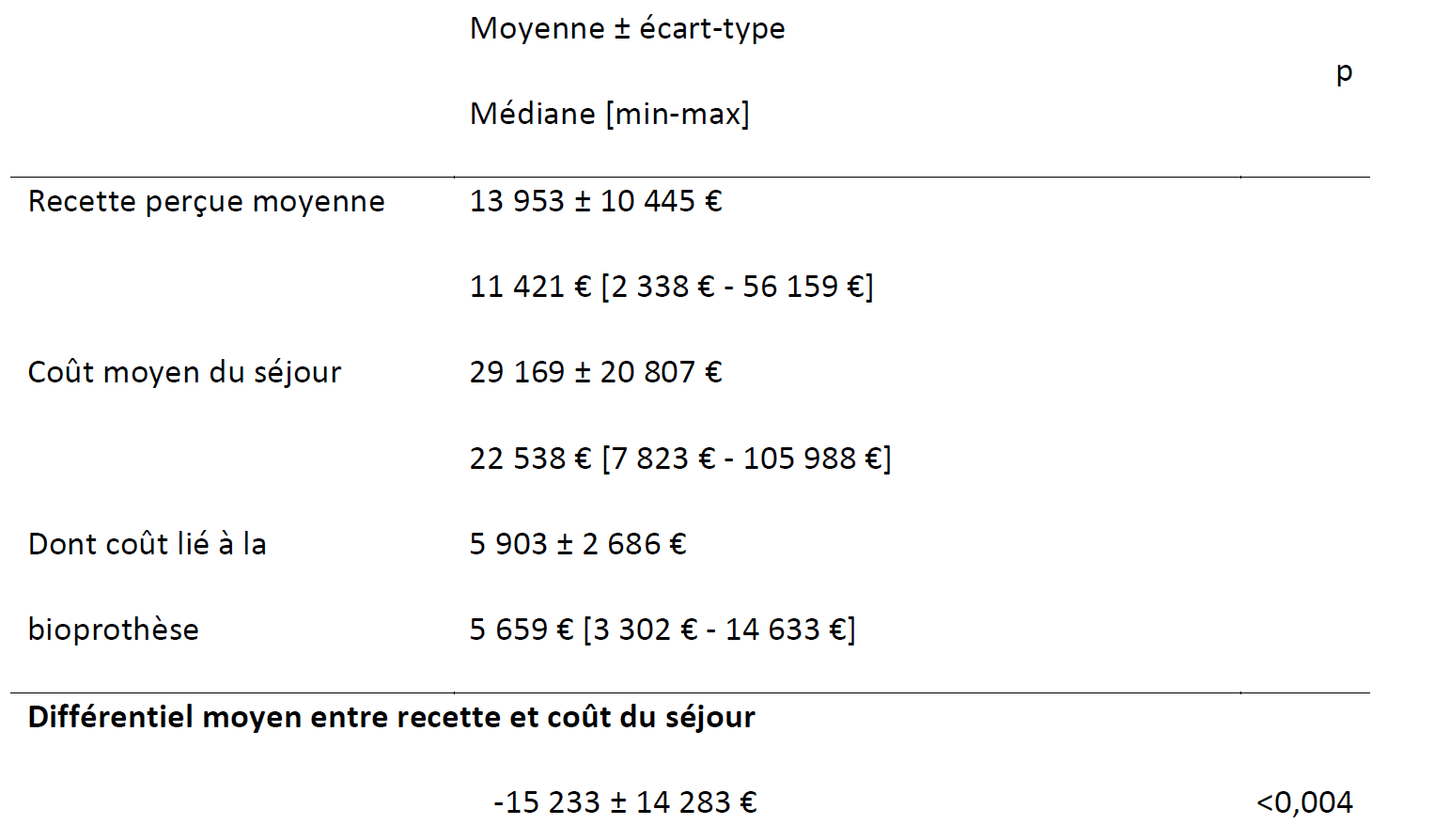 5
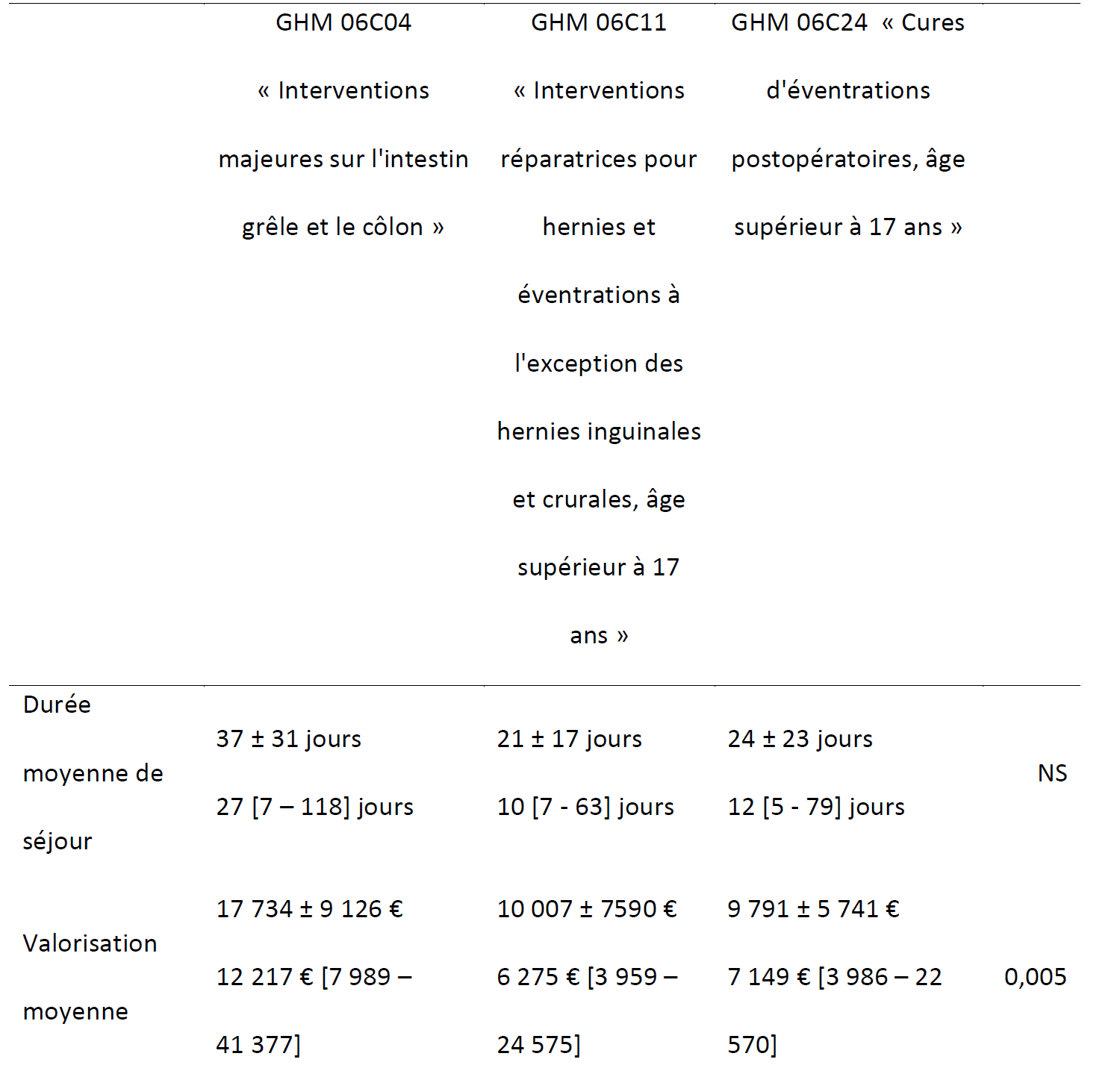 Il faut coder correctement
Interventions majeures grêle et côlon
Hernies et éventrations sauf inguinales > 17 ans
Eventrations > 17 ans
GHM 06C04		GHM 06C11	GHM 06C24
Conclusions (I)
La CAWR est coûteuse
Les prothèses biologiques sont onéreuses
1 n’est pas la conséquence de 2
La CAWR n’est pas bien remboursée en France
Il est URGENT de trouver une enveloppe spécifique destinée à ces patients
Faisons nos p’tits comptes
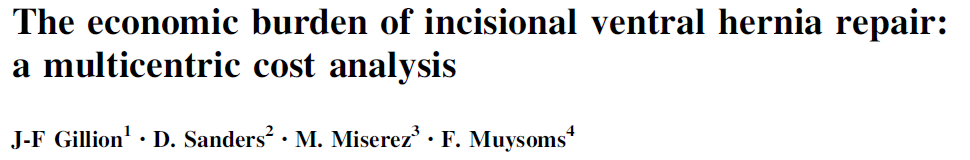 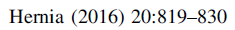 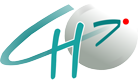 Efficience des renforts de paroi en situation à risque infectieux en France
P. Ortega Deballon 1, J.F. Gillion 2, C. Barrat 3, J.P. Cossa 4, G. Fromont 5, Y. Renard 6

1CHU Dijon, 2Hôpital Privé - Anthony , 3Hôpital Jean Verdier - Bondy, 4CMC Bizet - Paris, 5 Bois Bernard, 6CHU Reims
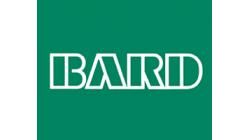